Harmful substances for our health
Kateřina Schmidtová
DOP3 KS
Synopsis
Where are harmfull substances 
How to reduce impact on our bodies
The dose makes poison
“All things are poison and nothing is without poison; only the dose makes a thing not a poison.” Paracelsus 16th century
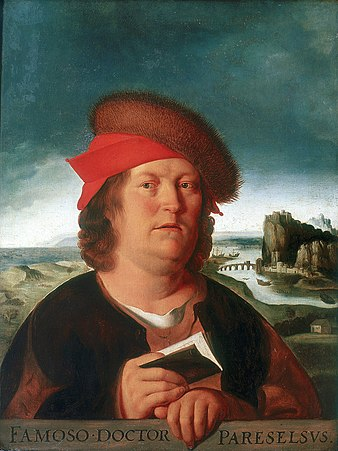 Factors of toxicity
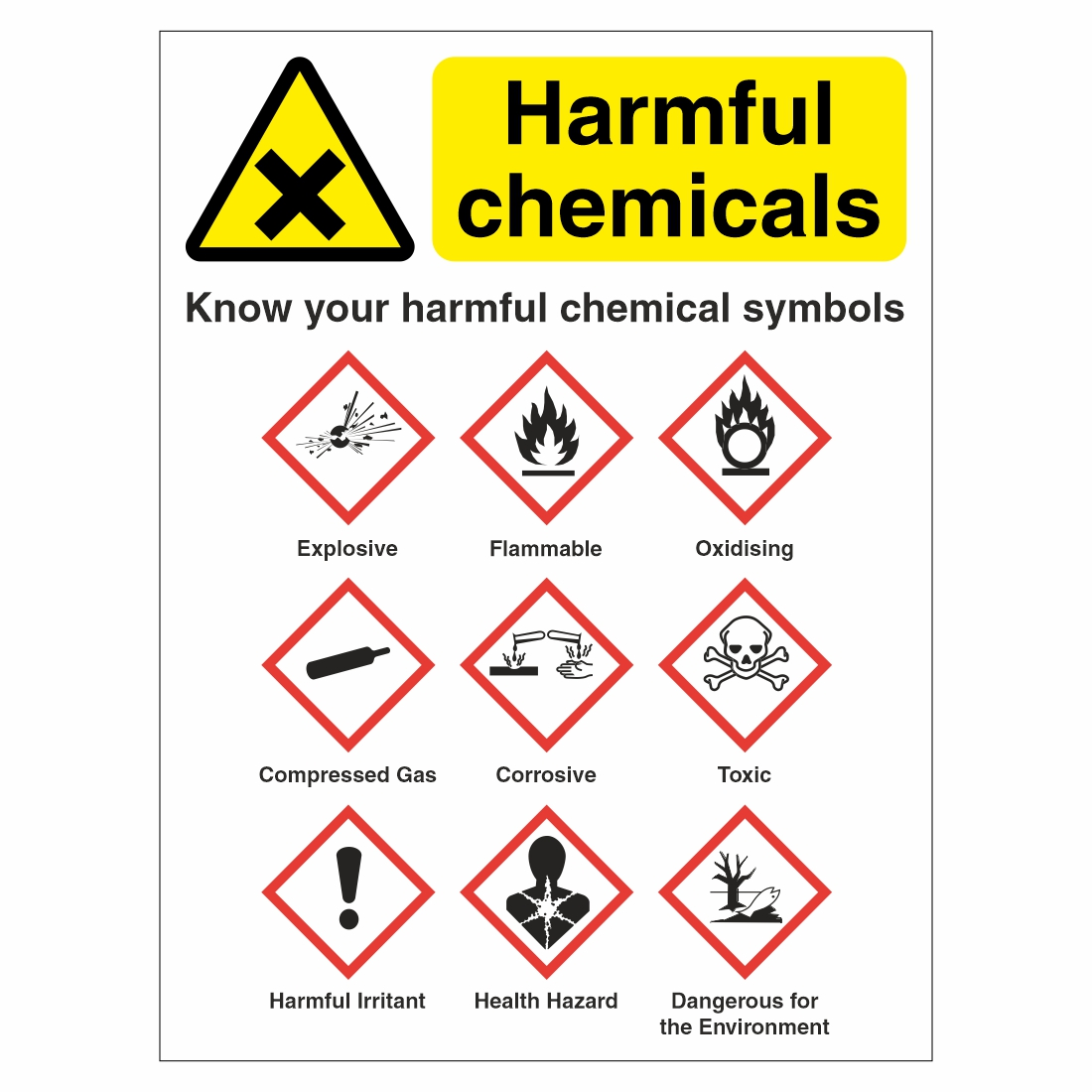 Chemical properties
Solubility
Evaporation

Environment

Individual physical condition
Input
Airways
Oral
Skin
Output
Metabolism
Urine, digestive system, sweat,
   breath

Storage in tissues
Exposed everywere
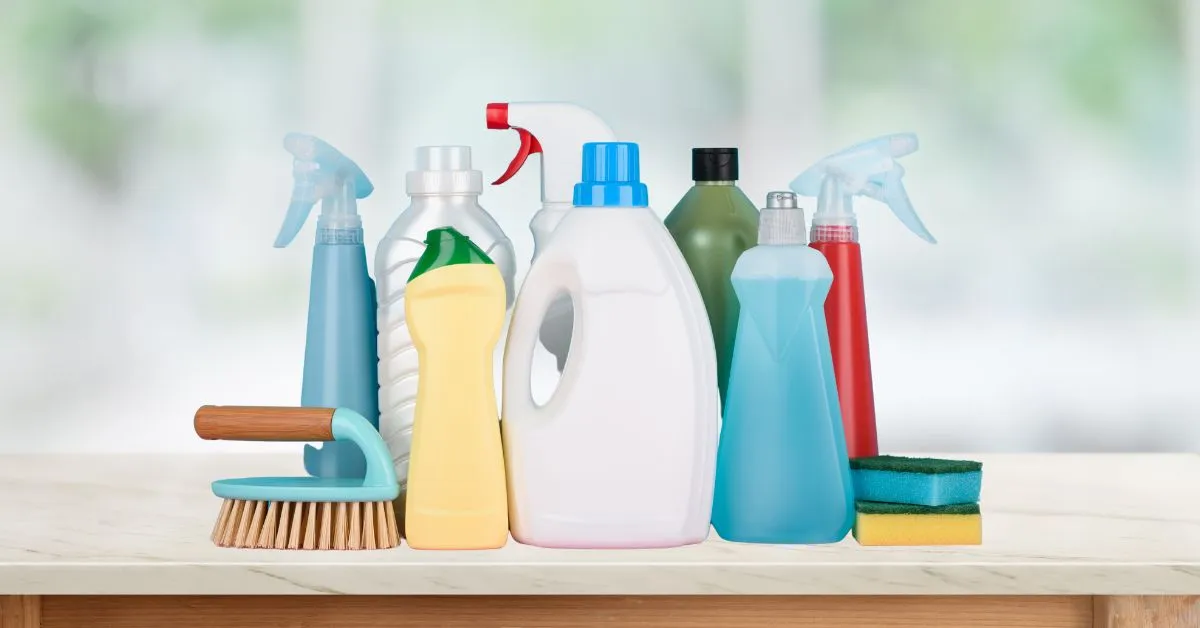 Environment
Workplace
Home
Food
Personal preferences
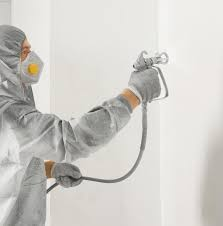 Environment
Air
NOx, SOx, PM 2,5, combustion, heavy traffic
indoor from materials, furniture, moulds, asbestos
Water 
Tap water
Soil
Radon, heavy metals
Ostrava-Přívoz
Solution as a individual
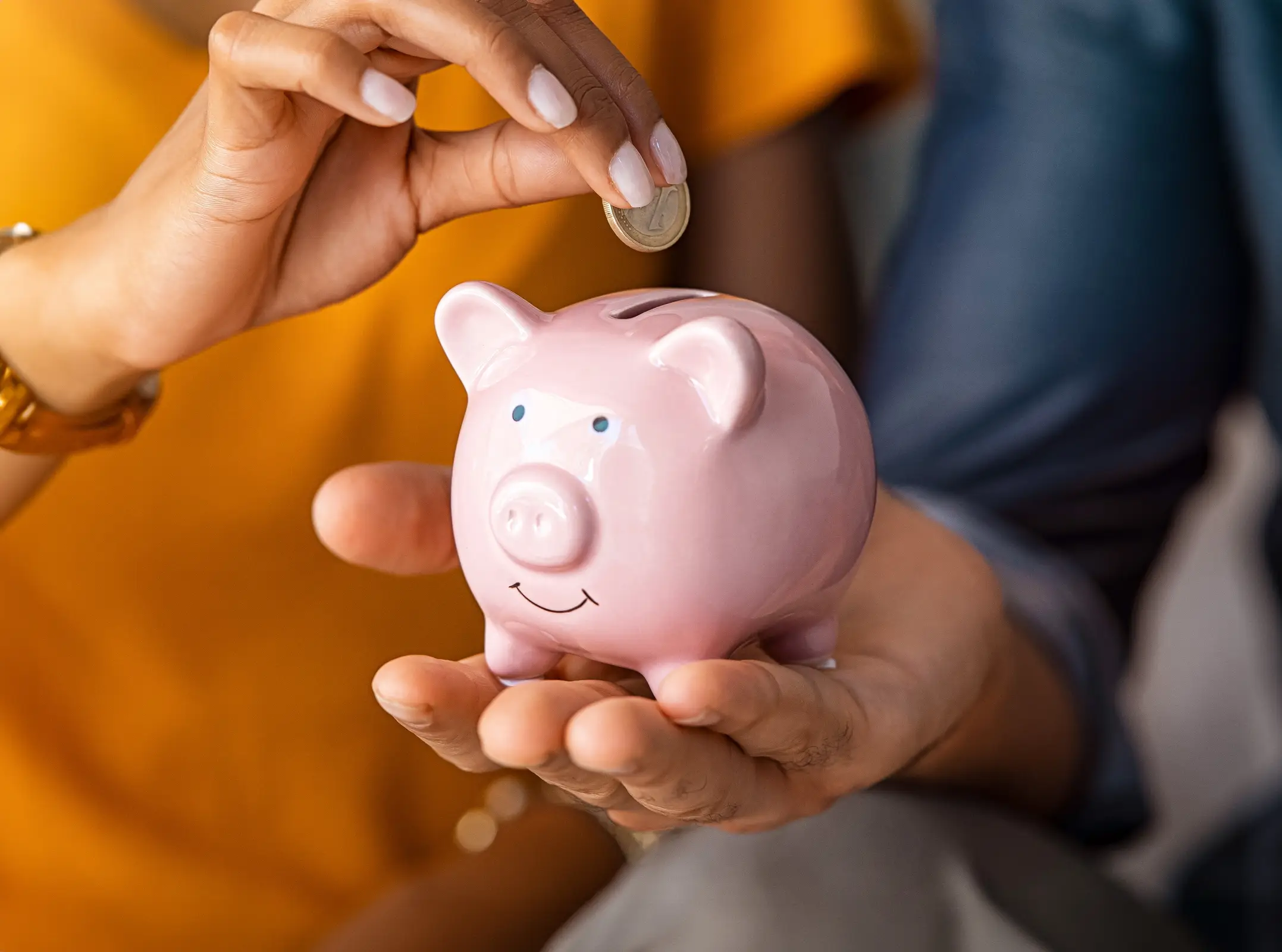 Solution
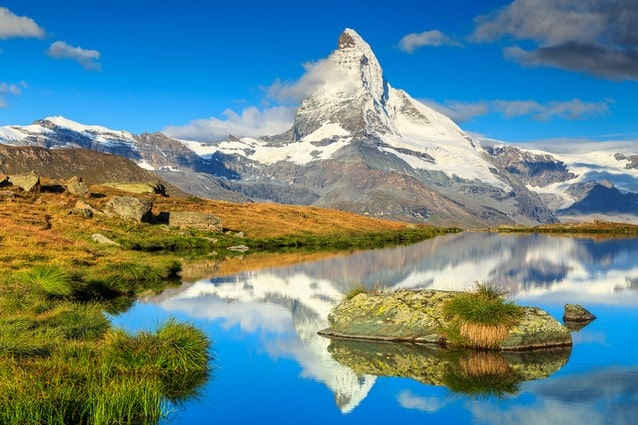 As a member of society
Public election
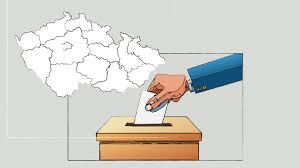 As a member of society
Public election
Demonstration
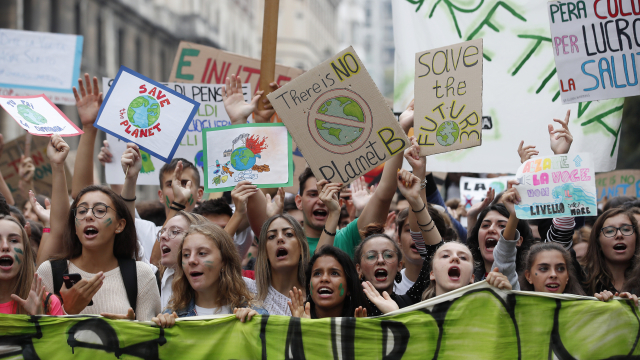 Workplace / home
Chemicals
Particles
Food

Optical profesion 
microplastics, debrits, organic solvent, vapours
Make a choice, educate yourself
Baking soda, vinegar
Glass containers
Cast iron, carbon iron pan
Paper, cotton, linen bags

Avoid plastic materials, teflon
BPA-Bisphenol A
Monomer for polycarbonate
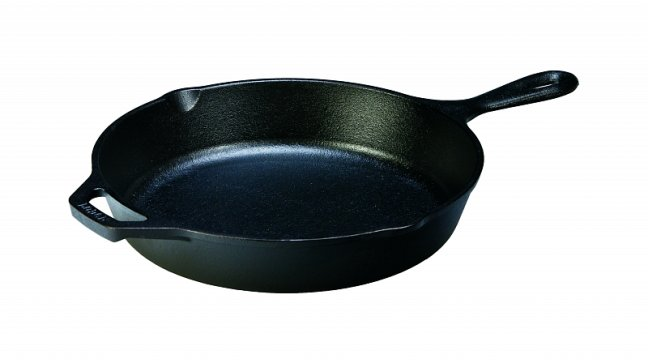 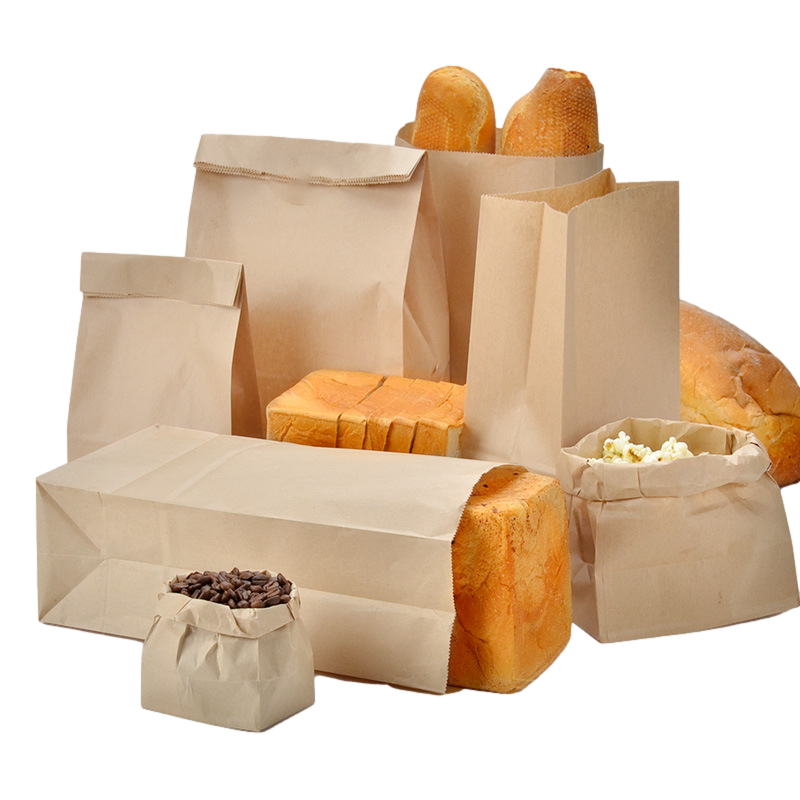 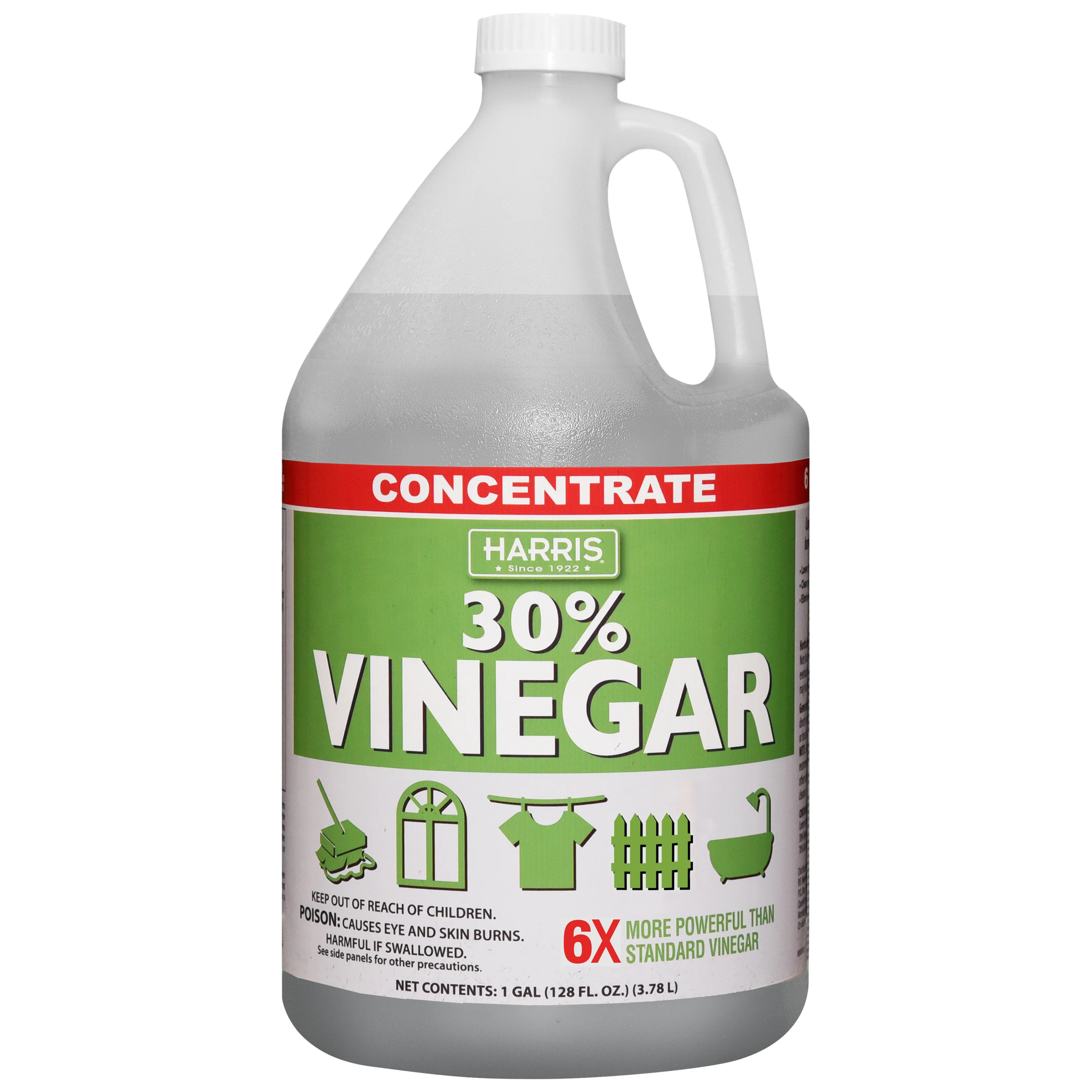 Protection
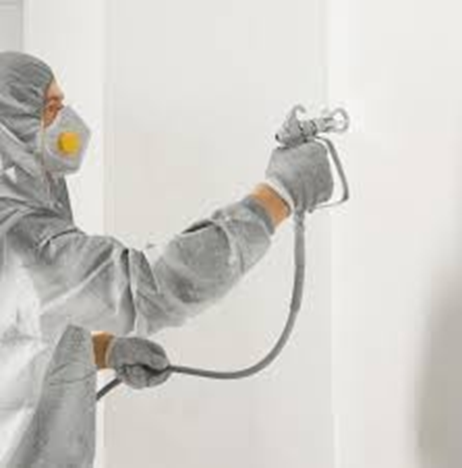 Gloves
Fume hood
Opened windows
Cleaning workplace regularly
Air purifier
Respirators
Masks with fume filters
Shields, protective glasses
Protection of environment
Food
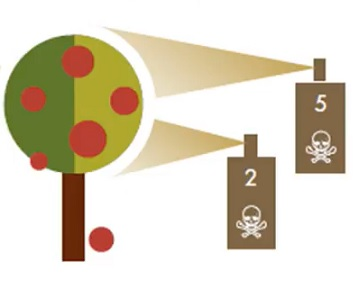 Additives
Antibiotics
Pesticides
Microbe toxins

Food containers, coatings
Medication
Regular checkups
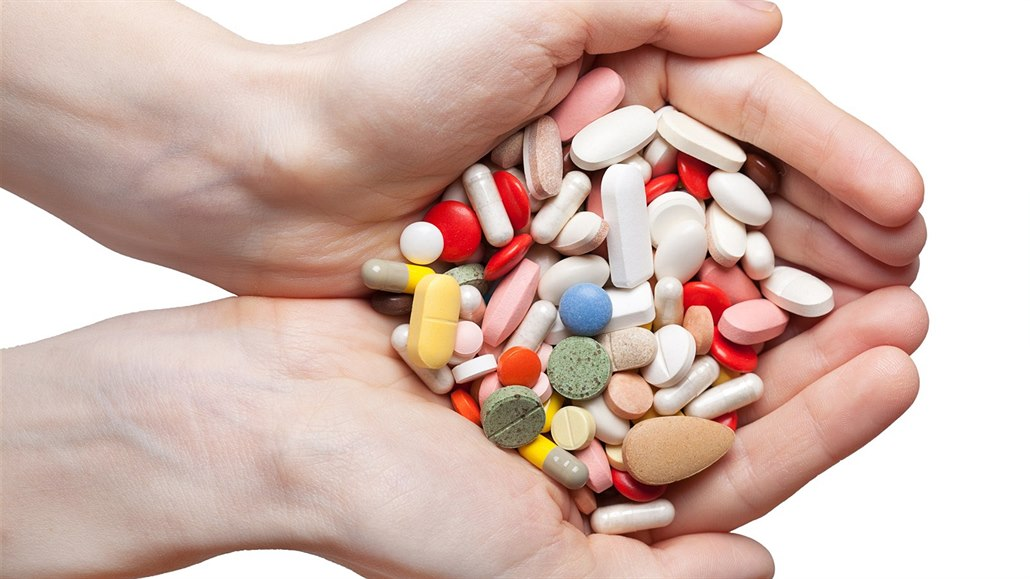 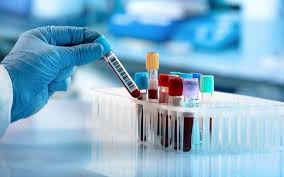 Personal preferences
Unhelathy diet
Drugs legal / no legal
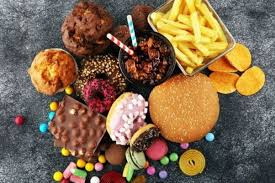 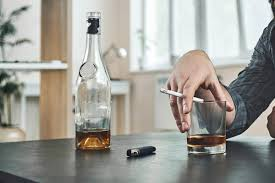 Thank you for your attention